CHÀO MỪNG CÁC CON HỌC SINH 
ĐẾN VỚI BÀI HỌC
Môn: Tự nhiên và Xã hội – Lớp 1
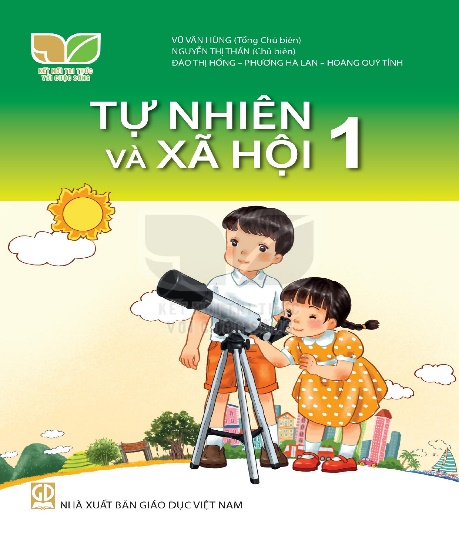 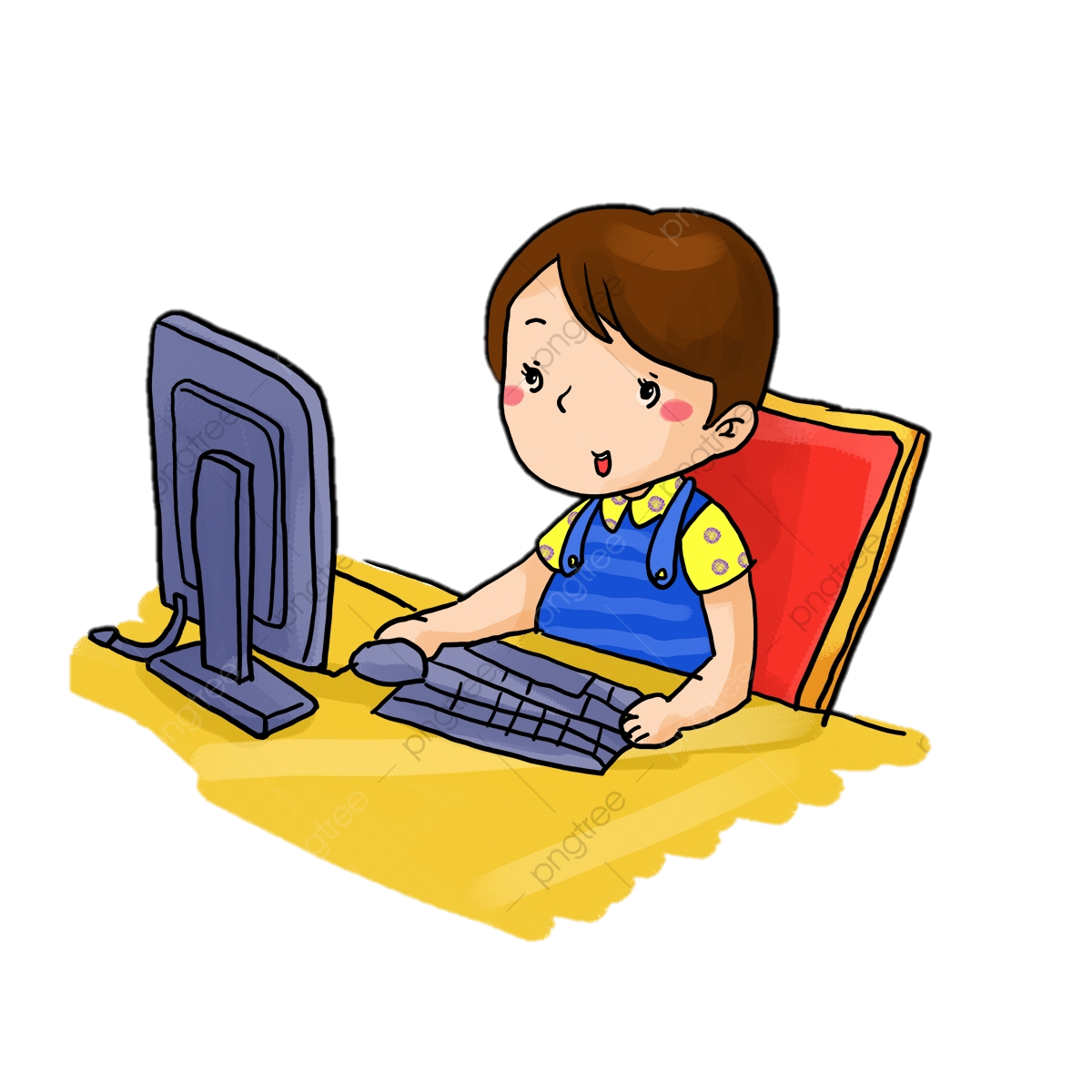 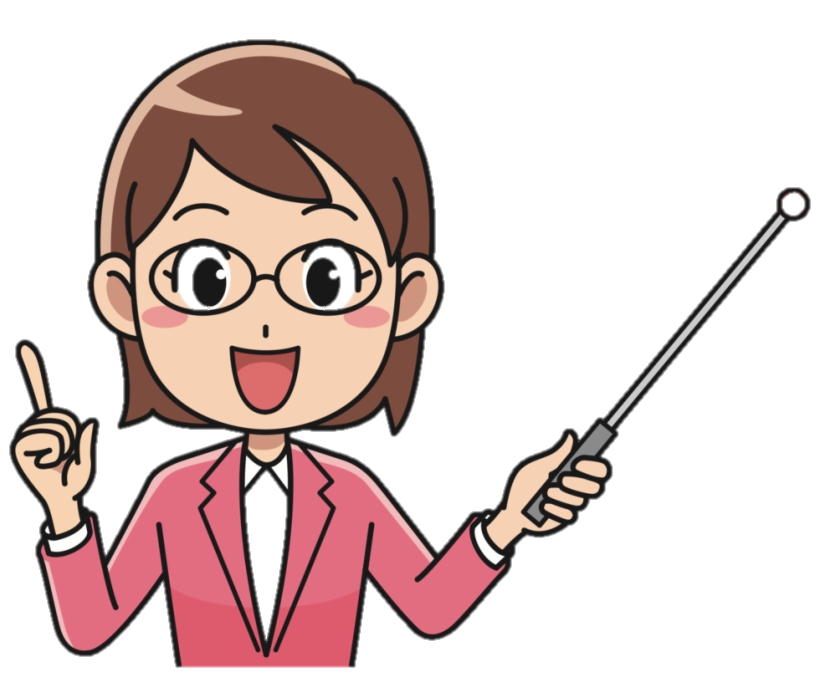 Sách giáo khoa
Chú ý lắng nghe, quan sát video
KHỞI  ĐỘNG
Bài 4: An toàn khi sử dụng đồ dùng trong nhà
 (Tiết 1)
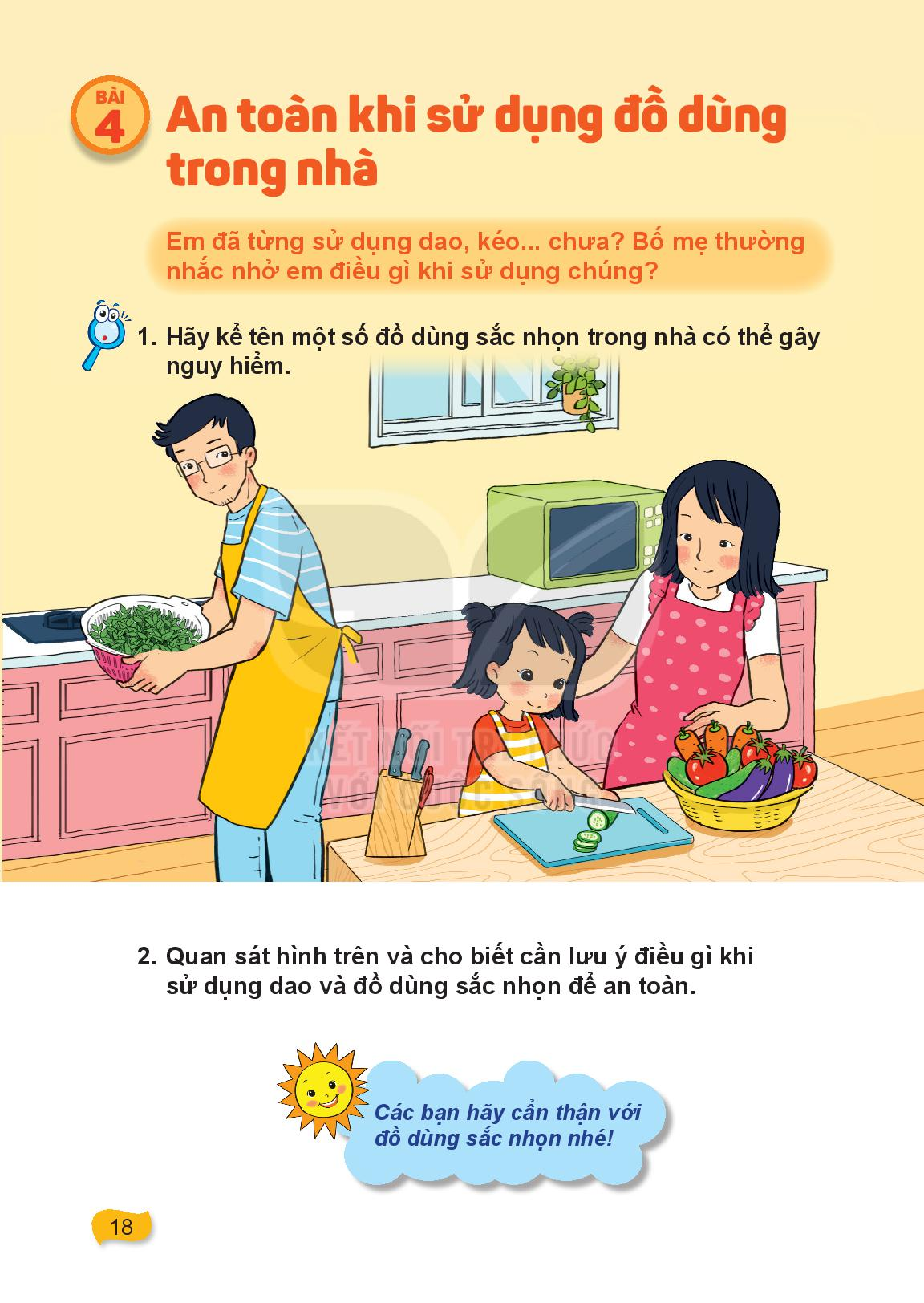 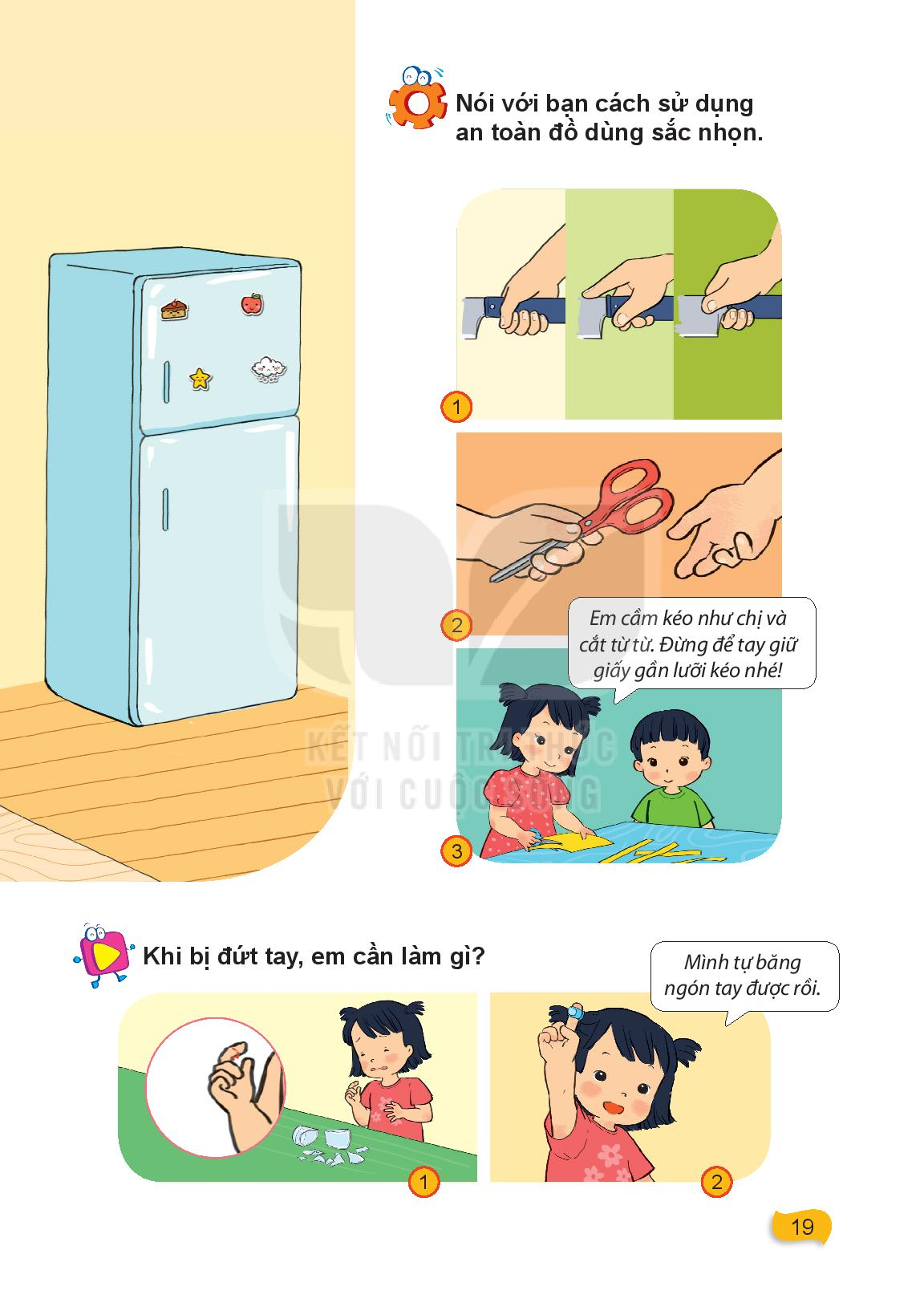 Mở sách Bài 4 
(trang 18)
YÊU CẦU CẦN ĐẠT
Kể được tên một số đồ dùng sắc nhọn có 
trong nhà
Biết được nếu sử dụng đồ dùng sắc nhọn
không cẩn thận có thể gặp nguy hiểm
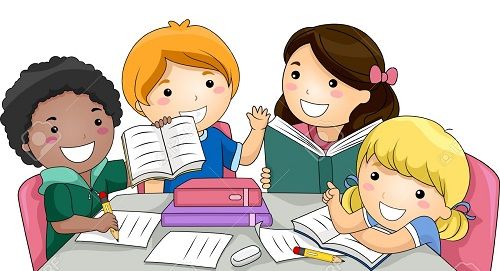 Biết cách sử dụng an toàn đồ dùng sắc nhọn
KHÁM PHÁ
Em hãy kể tên một số đồ dùng sắc nhọn
   trong nhà có thể gây nguy hiểm.
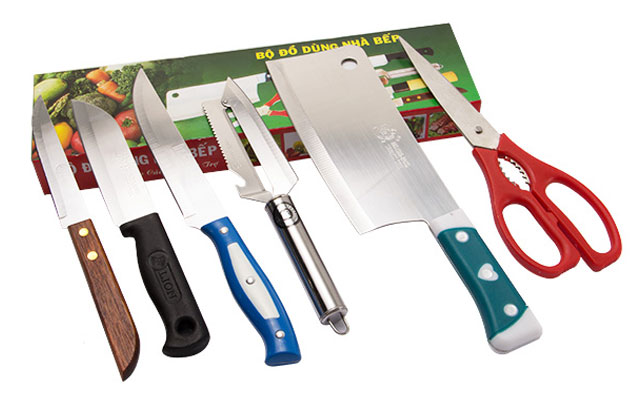 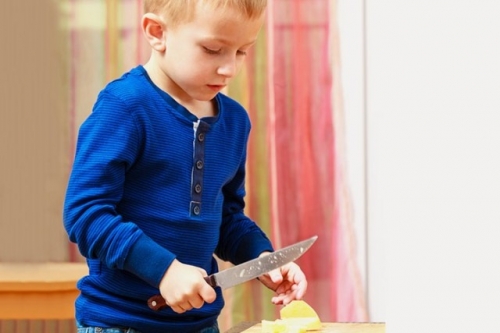 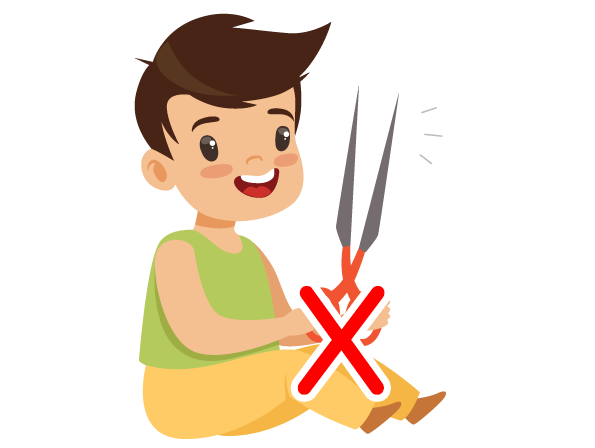 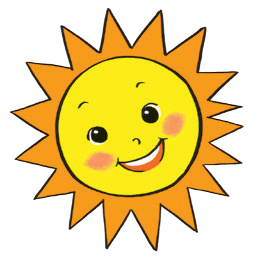 Các bạn hãy cẩn thận với 
đồ dùng sắc nhọn nhé!
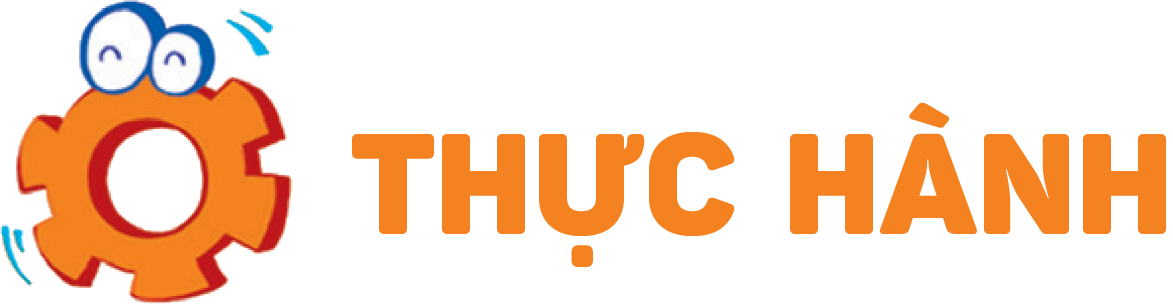 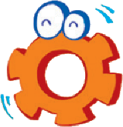 Nói với bạn cách sử dụng an toàn đồ dung sắc nhọn.
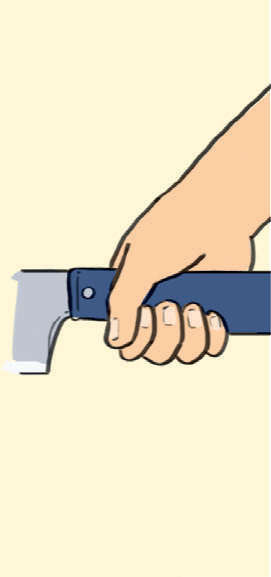 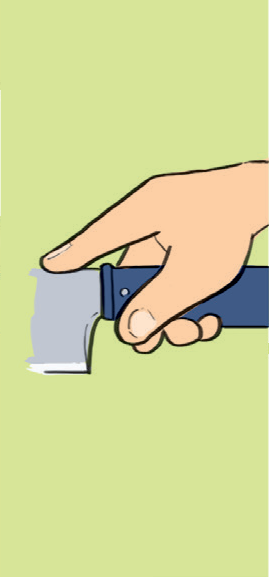 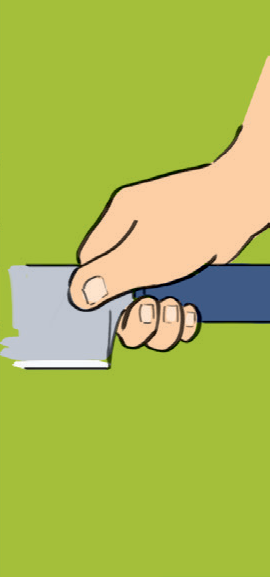 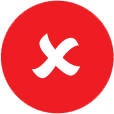 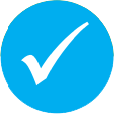 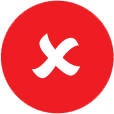 1
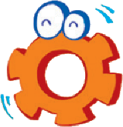 Nói với bạn cách sử dụng an toàn đồ dung sắc nhọn.
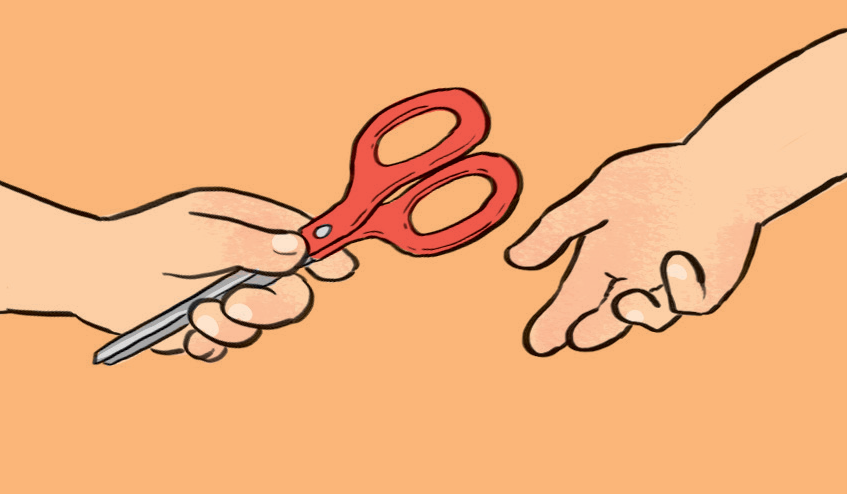 2
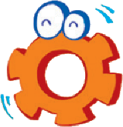 Nói với bạn cách sử dụng an toàn đồ dung sắc nhọn.
Em cầm kéo như chị và cắt từ từ. Đừng để tay giữ giấy gần lưỡi kéo nhé!
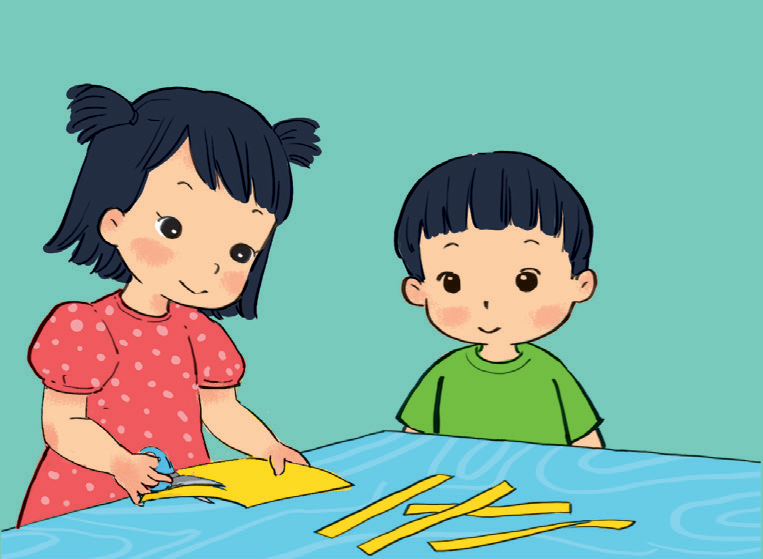 3
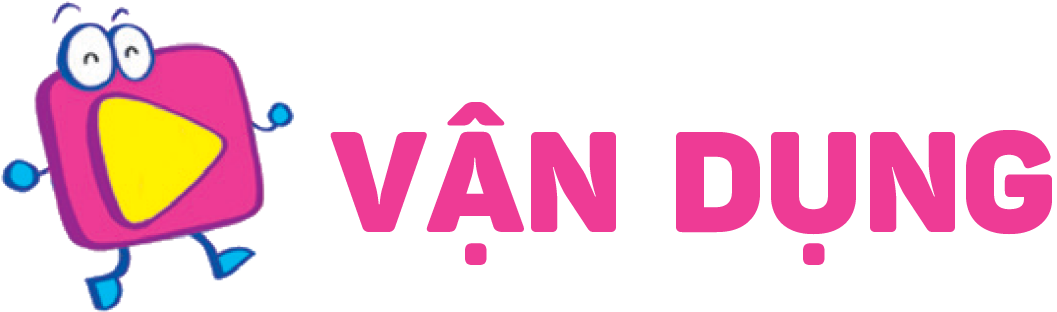 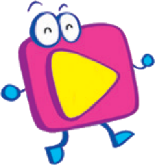 Khi bị đứt tay, em cần làm gì?
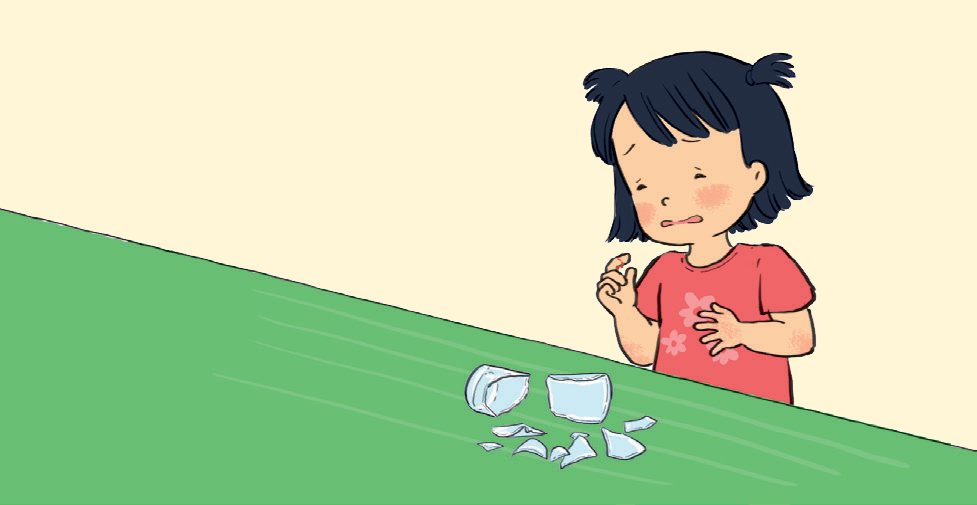 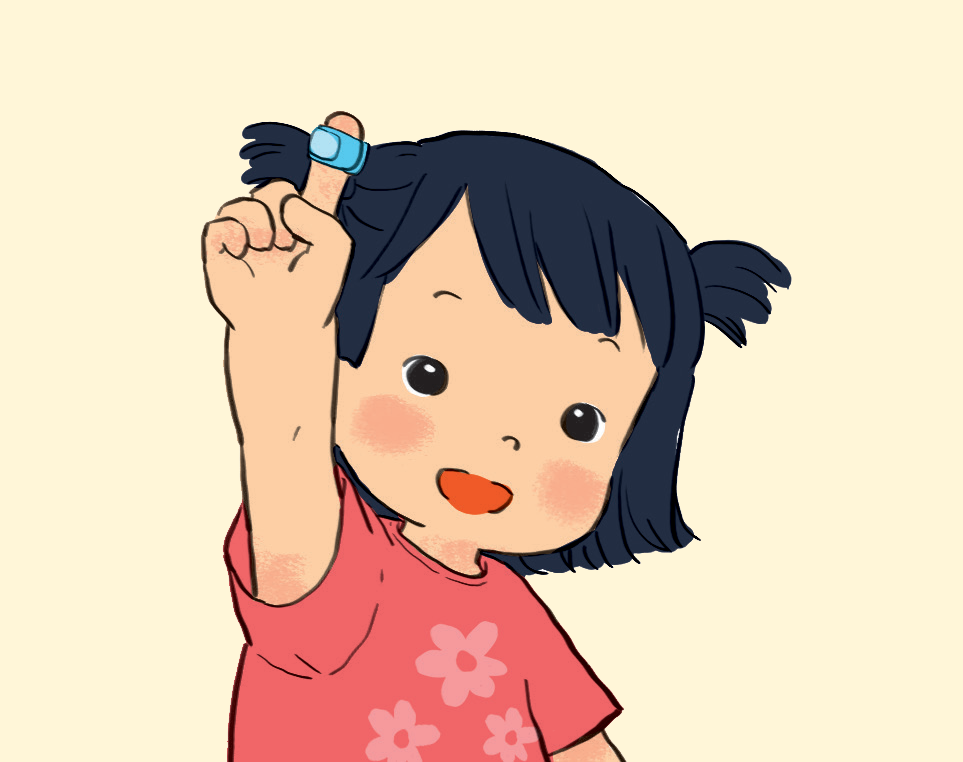 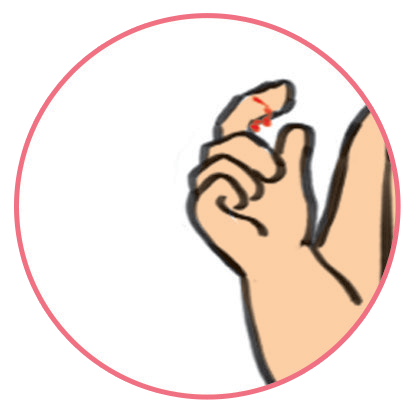 1
2
KẾT LUẬN:
Khi dùng dao, kéo hoặc những đồ dùng dễ vỡ và sắc nhọn, cần phải rất cẩn thận để tránh bị đứt tay và mất an toàn.
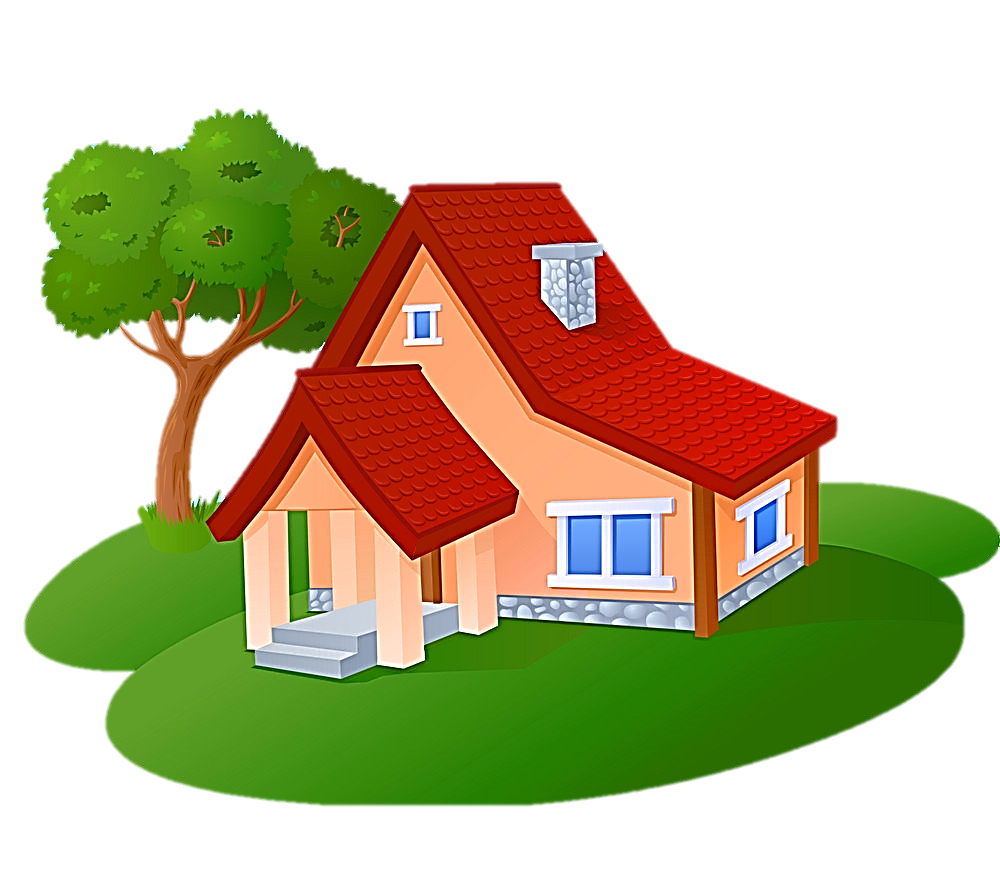 ĐỊNH HƯỚNG BÀI HỌC SAU
Bài 4: An toàn khi sử dụng đồ dùng trong nhà
 (Tiết 2)
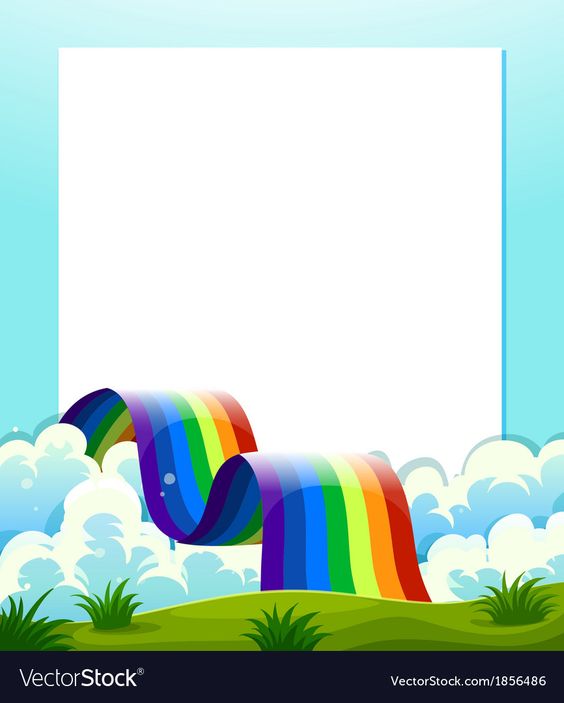 CHÚC CÁC CON HỌC SINH 
CHĂM NGOAN, HỌC GIỎI!
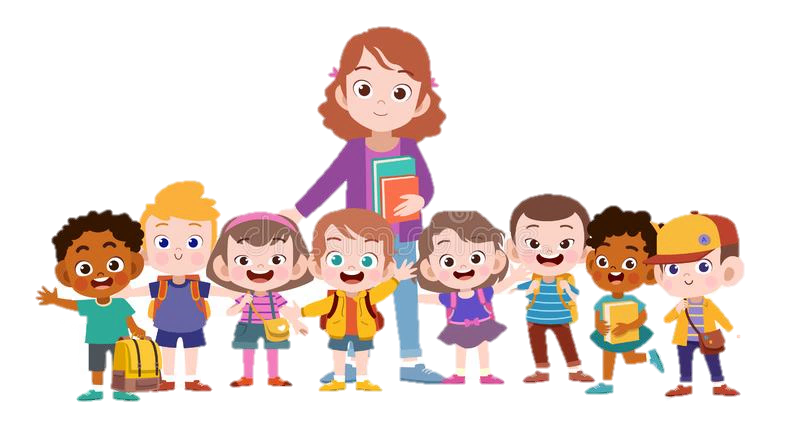